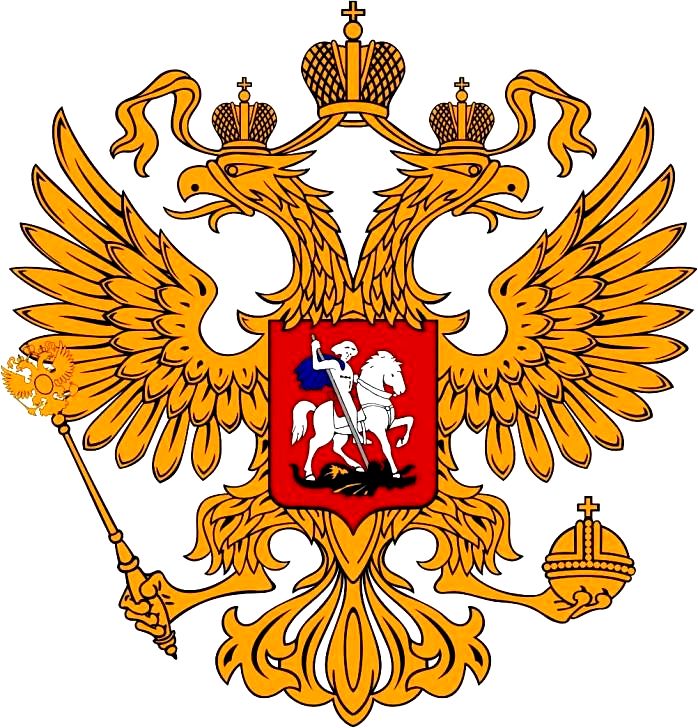 Конституция Российской Федерации – Основной Закон государства
Конституция
(от  лат. сonstitutio – установление, устройство)  – наивысшая  правовая  форма, в которой   прежде   всего  провозглашаются  и гарантируются  права  и  свободы  человека и гражданина, официально  закрепляются  институты  и  нормы  конституционного  строя, основы  государственно–правового  регулирования  качественных  общественных связей и  отношений  государственной  власти.
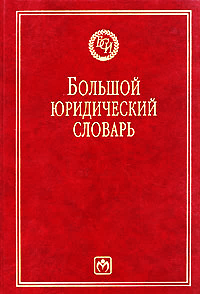 Значение конституции
Главное назначение конституции – закрепление и гарантирование фундаментальных прав человека и гражданина, приведение в порядок и организация государственных властей, утверждение общечеловече-ских ценностей, на которых зиждется любое общество.
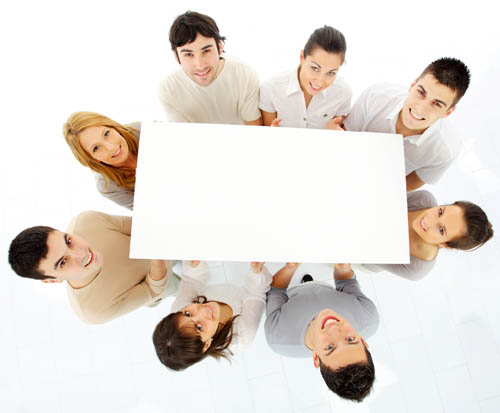 Конституция – ОСНОВНОЙ закон государства!
Свойства конституции
носит учредительный, программный и идеологический характер;
обладает высшей юридической силой;
имеет повышенную стабильность;
выступает основой текущего законодательства;
разрабатывается и принимается в особом порядке;
имеет высшую степень защиты.
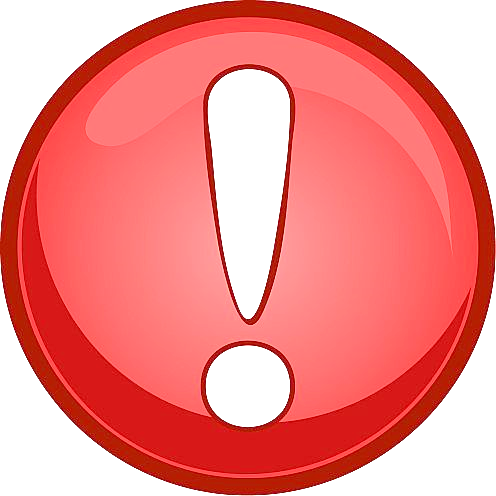 По способу принятия:
 октроированные;
 договорные;
 народные.
В зависимости 
от принятия, 
изменения и отмены:
 гибкие;
 жёсткие.
ВИДЫ  
КОНСТИТУЦИЙ
По юридической форме:
 писаные;
 неписаные.
По форме 
государственного 
устройства страны:
 федеративные;
 унитарные.
Конституция Российской Федерации –
Основной Закон государства, то есть список самых главных правил, которые установили для себя граждане Российской Федерации всенародным голосованием 12 декабря 1993 года.
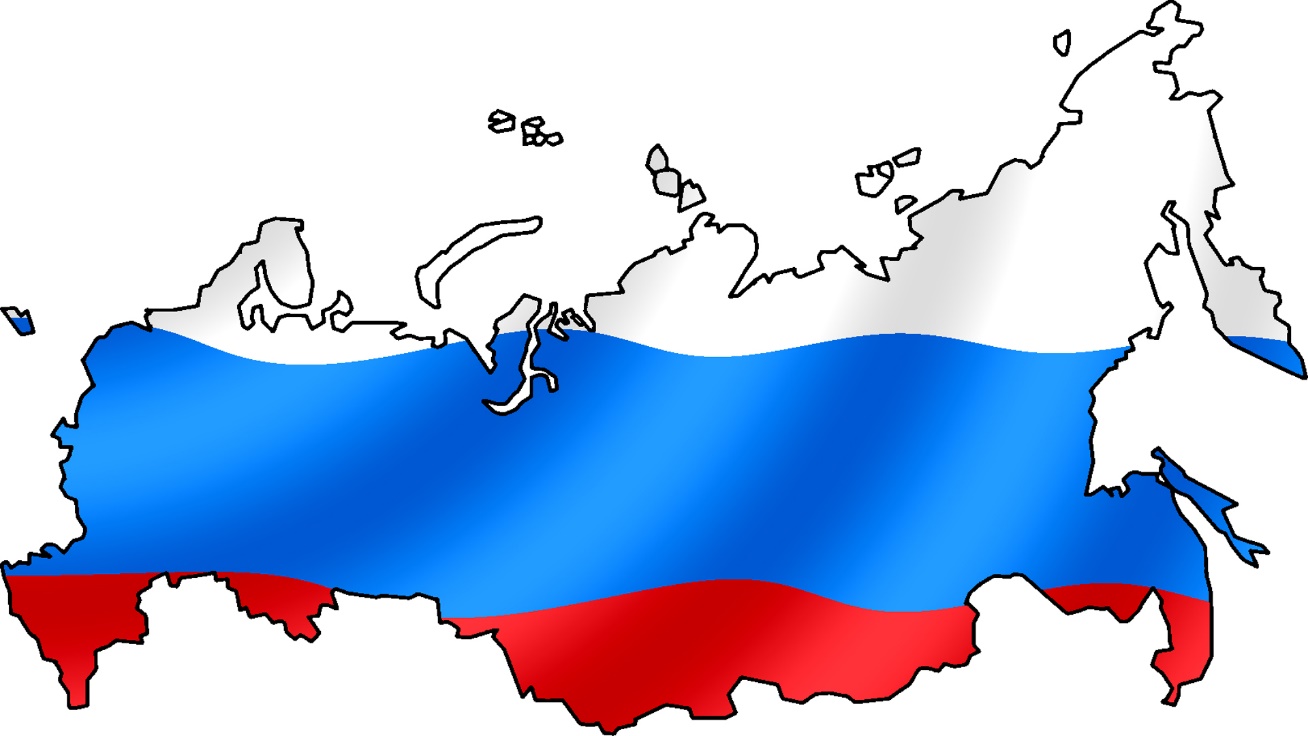 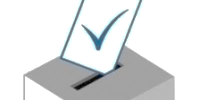 Конституция Российской Федерации:
по способу принятия –  народная; 
форме написания – писаная;
по способу изменения – жёсткая;
по форме государственного устройства – федеративная;
по политическому режиму – демократическая.
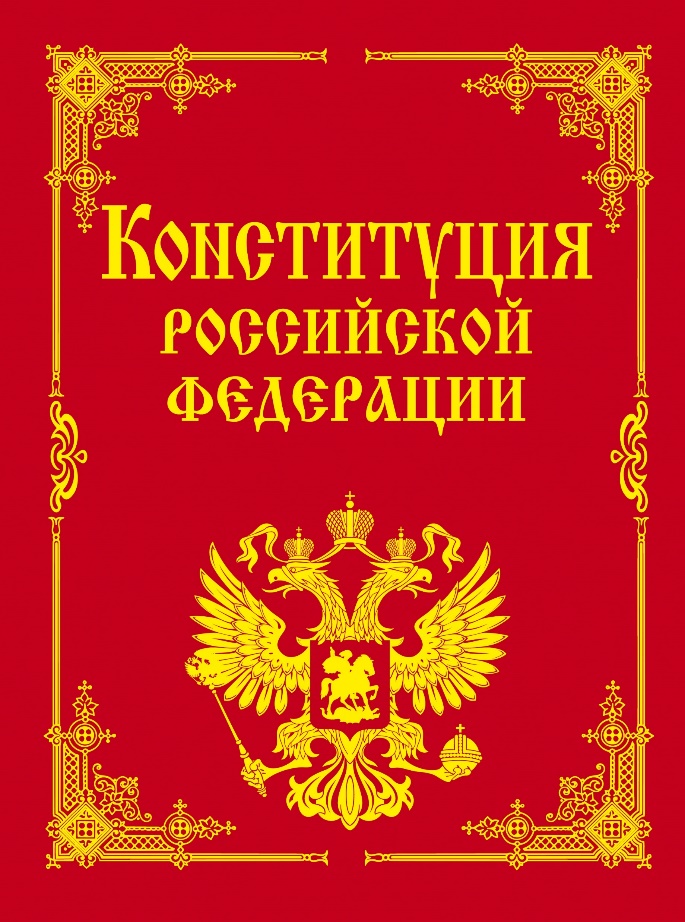 Структура: преамбула; 2 раздела; 9 глав; 137 статей.
Преамбула Конституции РФ
Вступительная (вводная) часть, в которой дана краткая характеристика целей, условий, мотивов принятия Конституции.                            
      В преамбуле: 
провозглашается, что народ Российской Федерации принимает Конституцию; 
закрепляются демократические и гуманистические ценности; 
определяется место России в современном мире.
Глава 1. Основы конституционного строя (статьи 1–16)
Конституционный строй – это определённая форма, определённый способ организации государства, закреплённый в его Конституции.
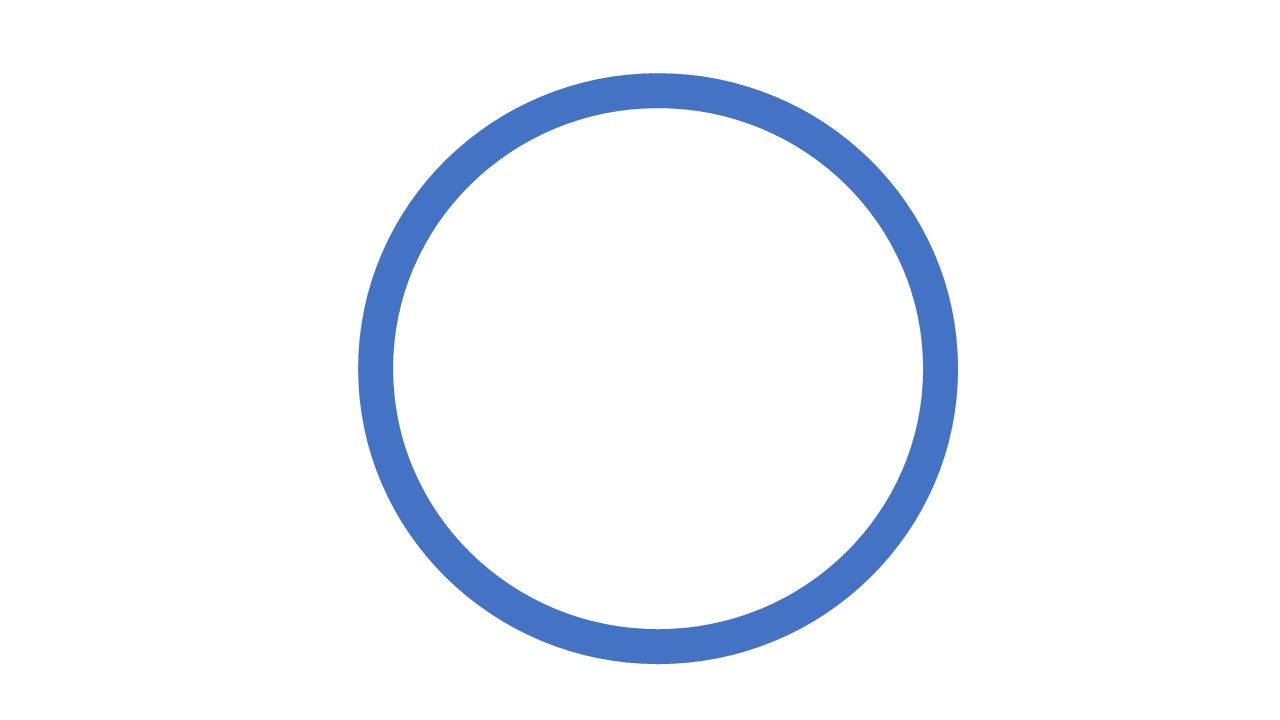 Демократический строй
Республиканская форма правления
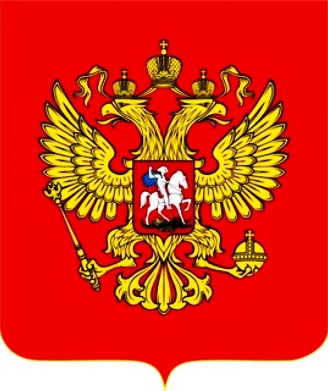 Источник власти – народ
Федеративное устройство
Главная ценность – права человека
Правовое государство
Глава 2. Права и свободы человека и гражданина (статьи 17–64)
Права и свободы человека образуют основу правового статуса личности, предоставляют равные возможности людей удовлетворять свои основные потребности. Они обеспечивают развитие личности и её полноценное участие в жизни общества, в экономической, социальной, политической и культурной сферах.
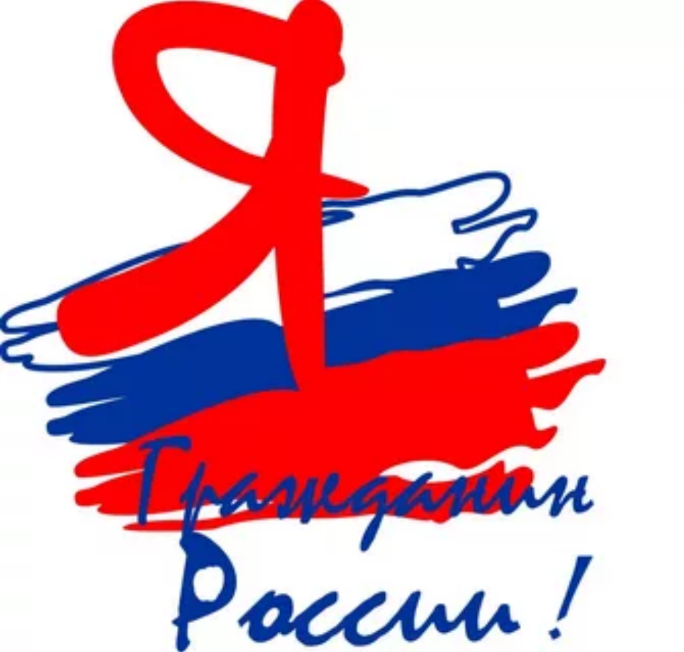 Глава 3. Федеративное устройство (статьи 65–79)
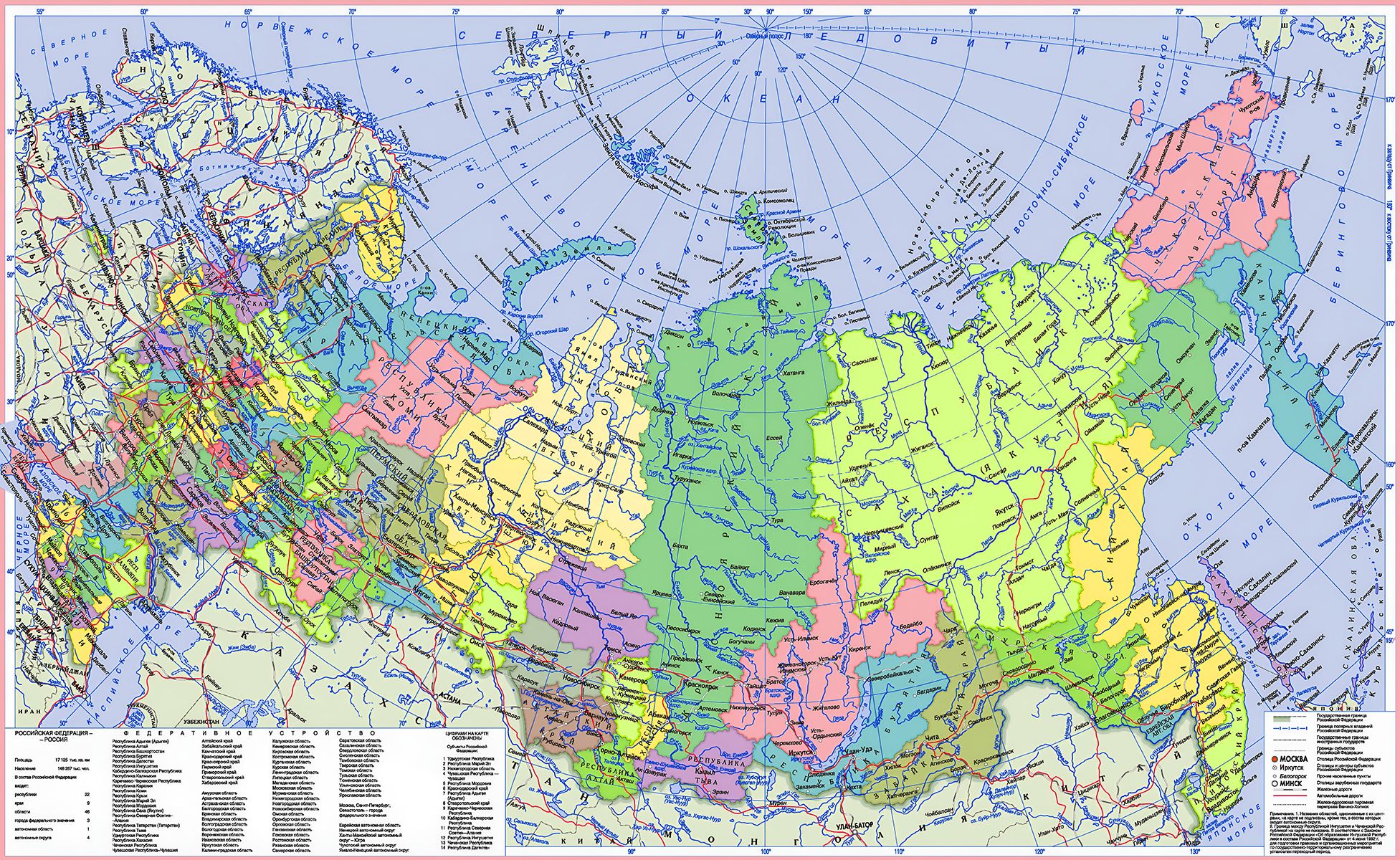 Глава 4. Президент Российской Федерации (статьи 80–93)
Президент Российской Федерации является главой государства; гарантом Конституции Российской Федерации, прав и свобод человека и гражданина.
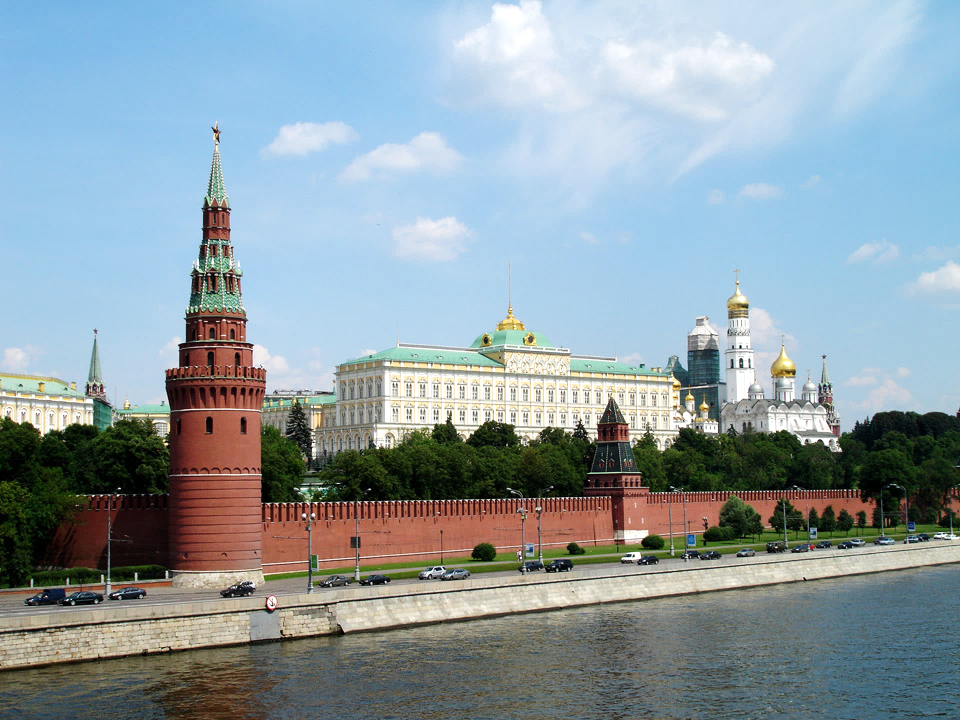 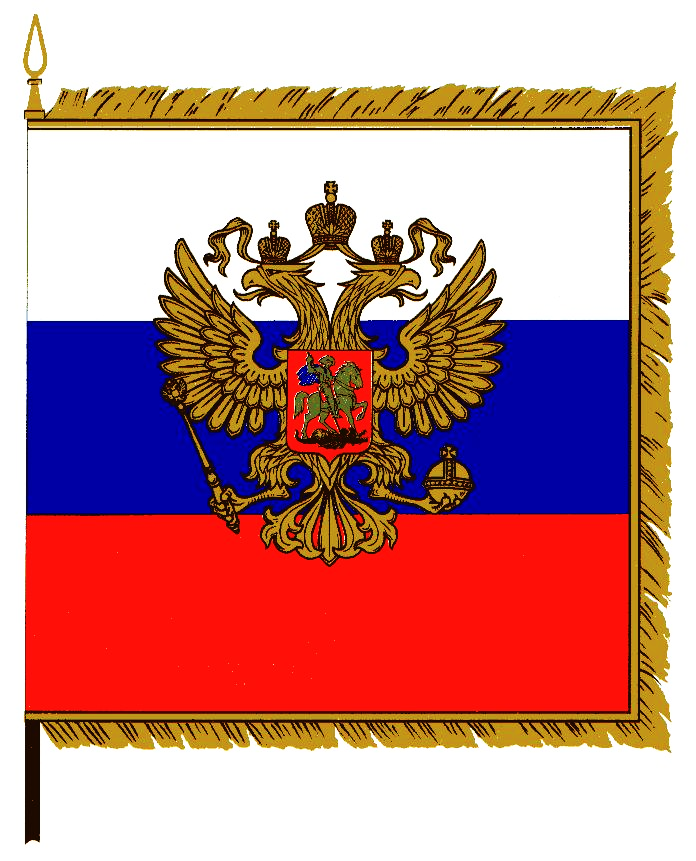 Глава 5. Федеральное собрание (статьи 94–109)
Федеральное собрание (парламент) является представительным и законодательным органом Российской Федерации. Состоит из двух палат – Совета Федерации и Государственной Думы.
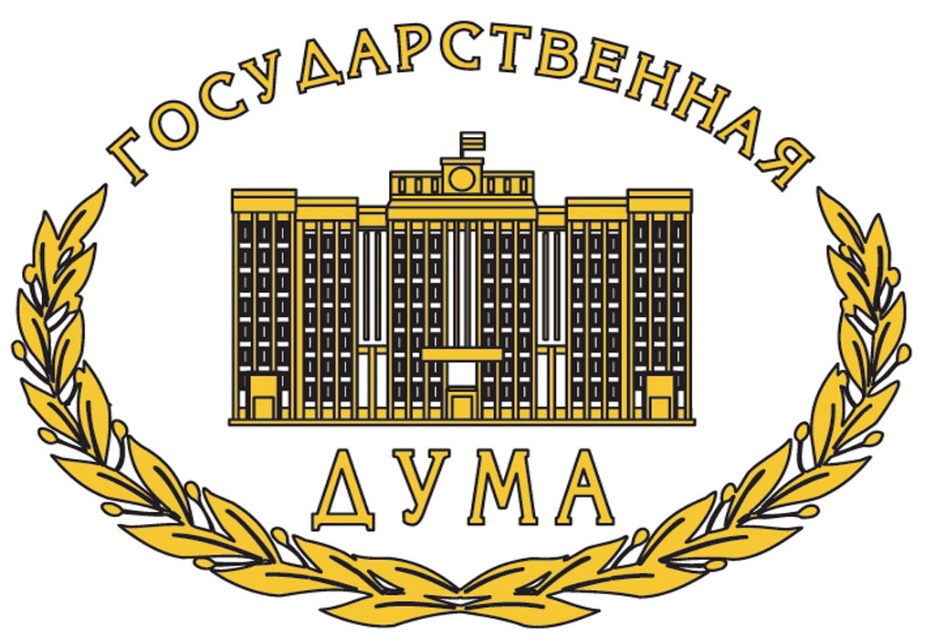 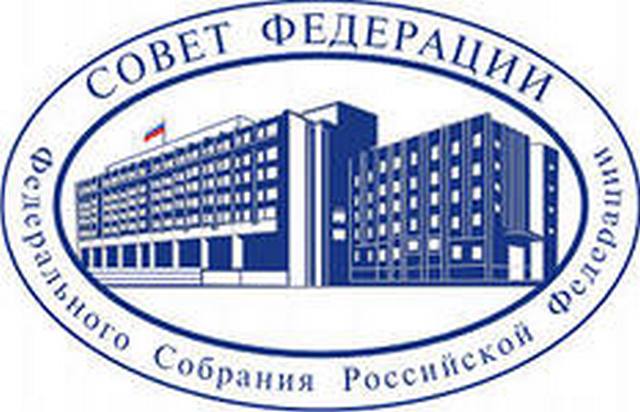 Глава 6. Правительство Российской Федерации (статьи 110–117)
Исполнительную власть Российской Федерации осуществляет Правительство Российской Федерации.
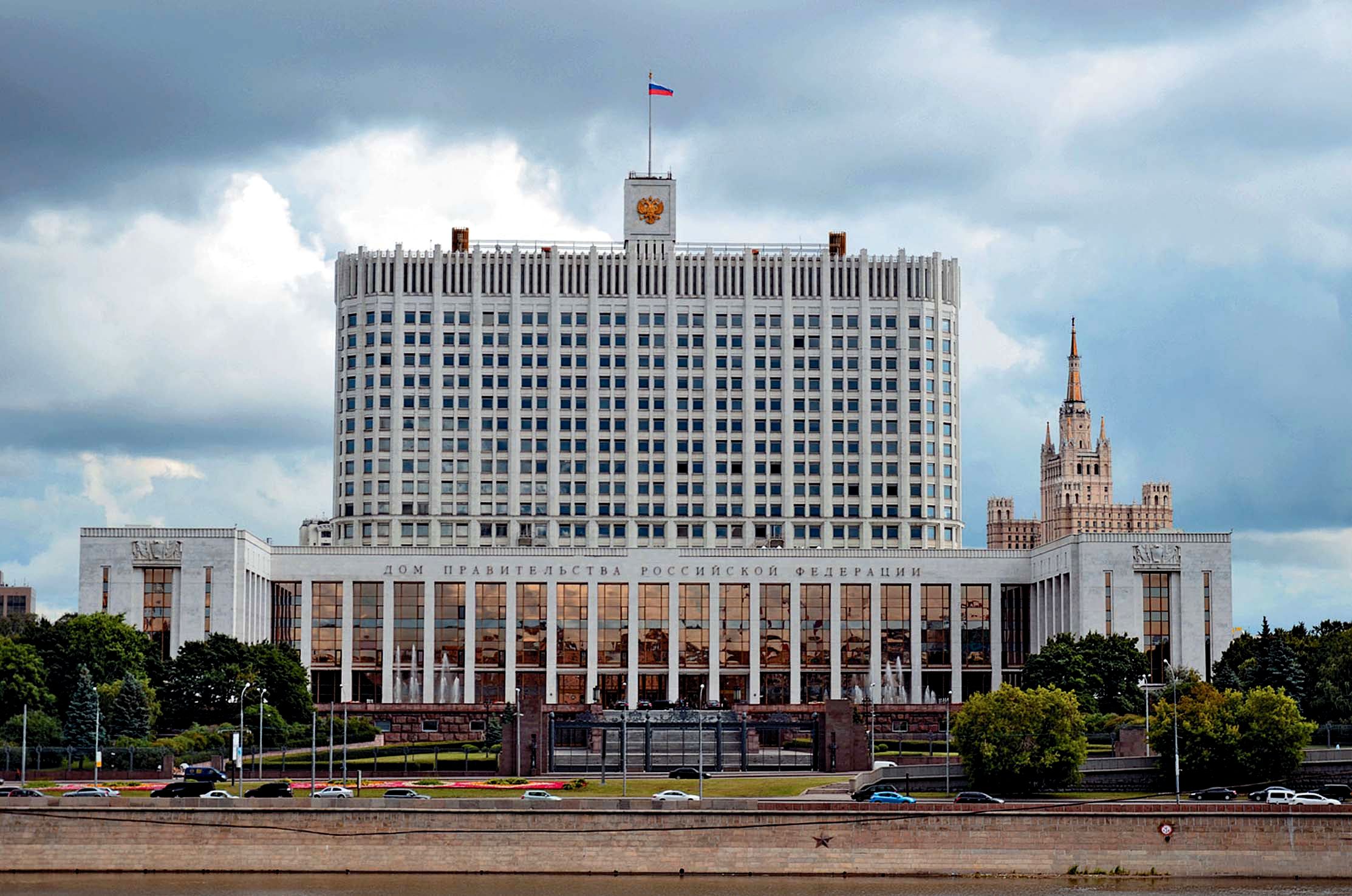 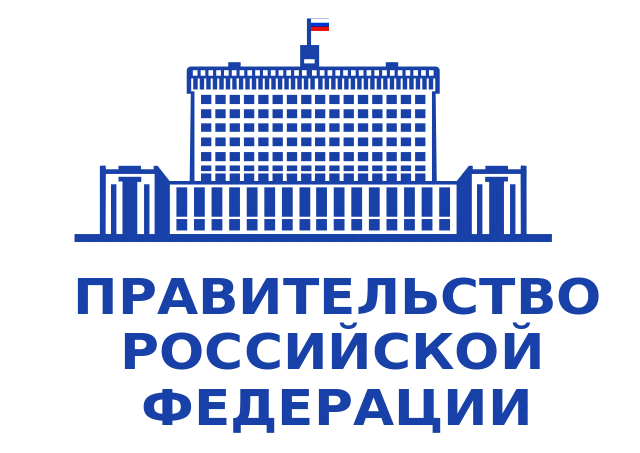 Глава 7. Судебная власть и прокуратура (статьи 118–129)
Правосудие в Российской Федерации осуществляется только судом.
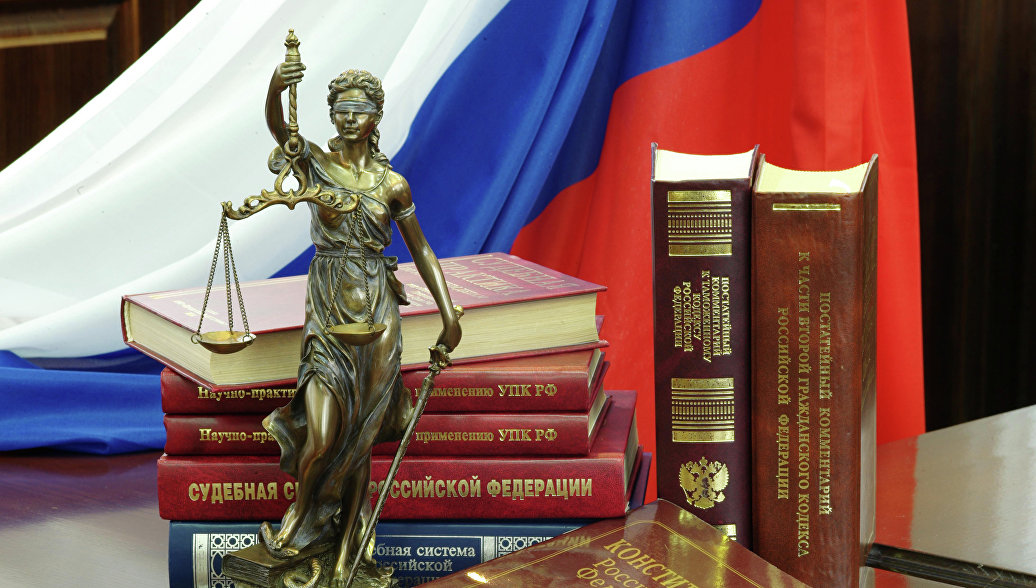 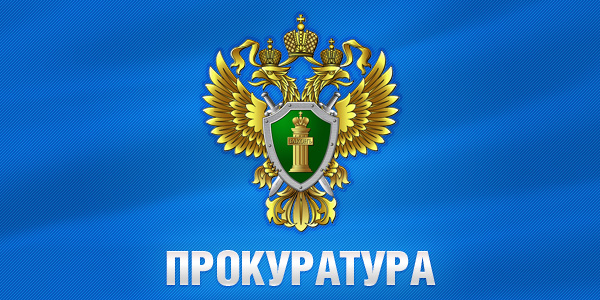 Глава 8. Местное самоуправление (статьи 130–133)
Местное самоуправление в Российской Федерации обеспечивает самостоятельное решение населением вопросов местного значения, владение, пользование и распоряжение муниципальной собственностью.
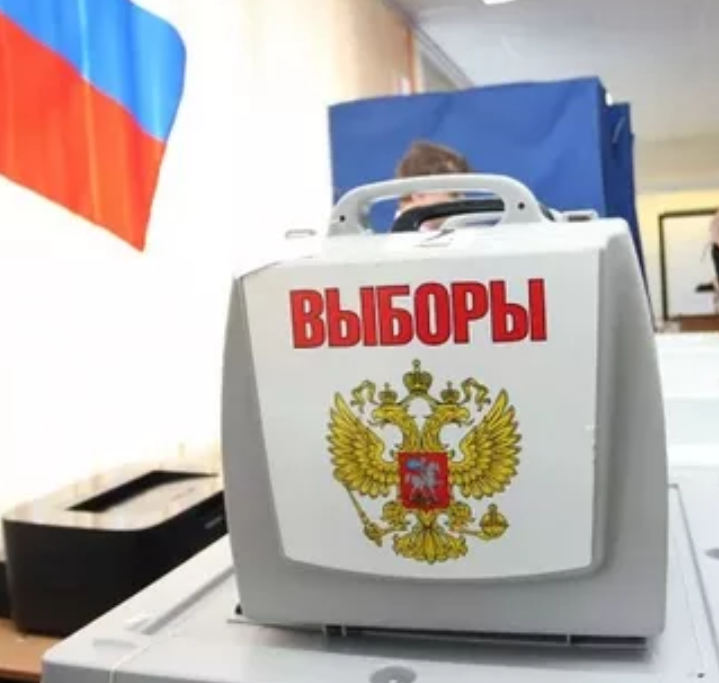 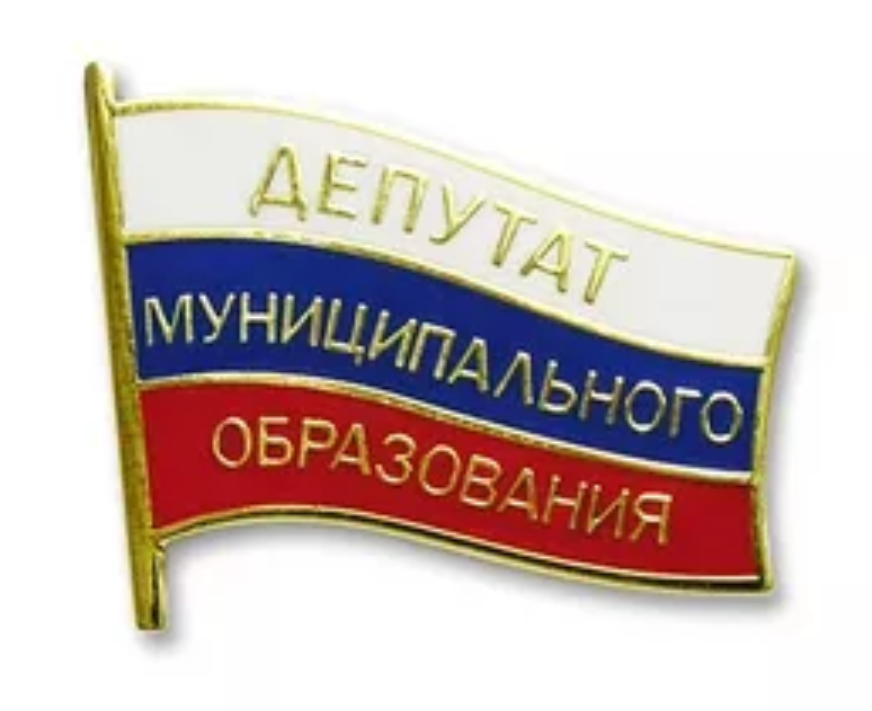 Глава 9. Конституционные поправки и пересмотр Конституции (статьи 134–137)
Предложения о поправках и пересмотре положений Конституции Российской Федерации могут вносить Президент Российской Федерации, Совет Федерации, Государственная Дума, Правительство Российской Федерации, законодательные органы субъектов Российской Федерации, а также группа численностью не менее одной пятой членов Совета Федерации или депутатов Государственной Думы.
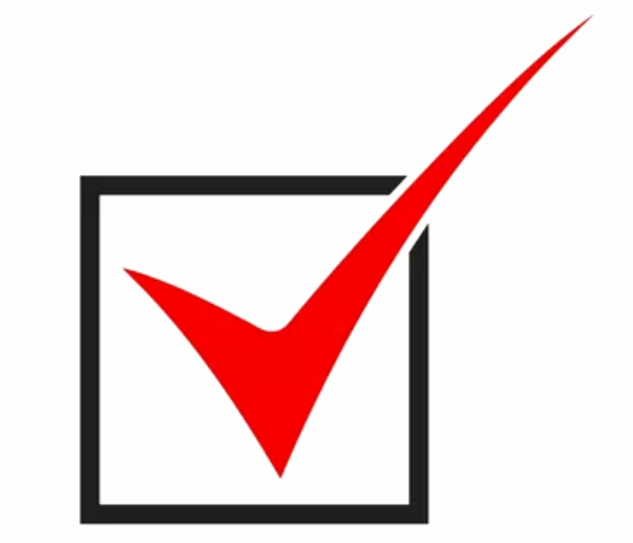 Потенциал Конституции, её опорная роль в утверждении правового государства будут раскрыты при условии, что в её реализации, её защите примут самое активное участие не только государство в виде системы органов, но и всё общество, миллионы и миллионы людей. Действенность Конституции во многом зависит от того, насколько она усвоена, признана и поддерживается самыми широкими слоями многонационального народа России, не только властными структурами, но и рядовыми гражданами.
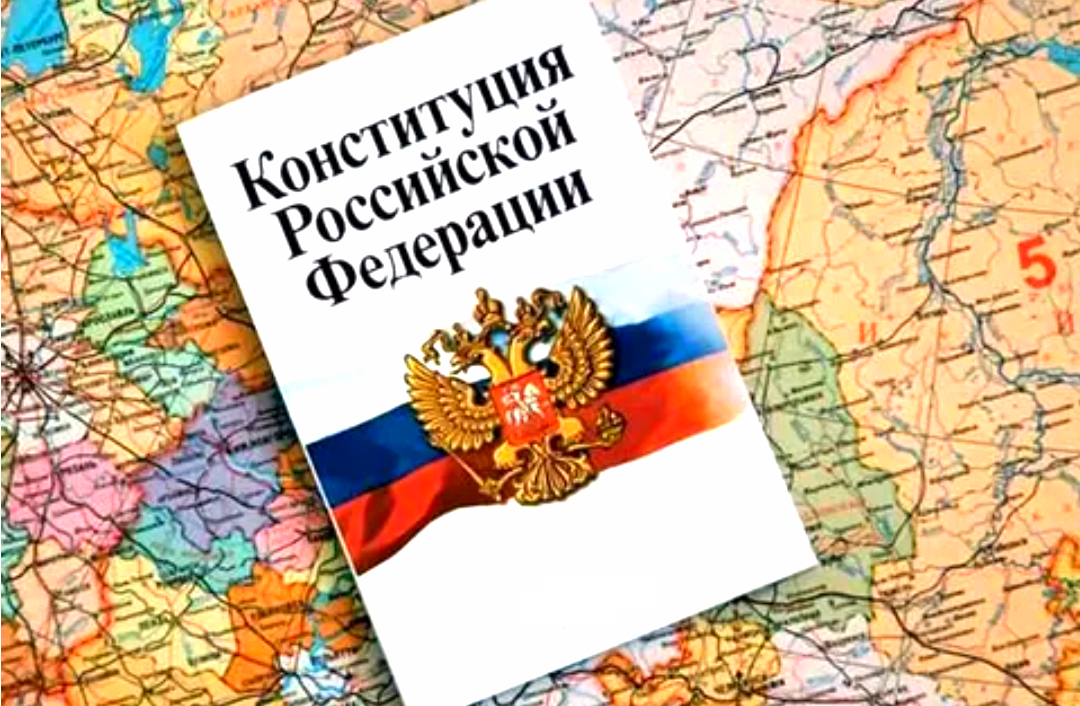 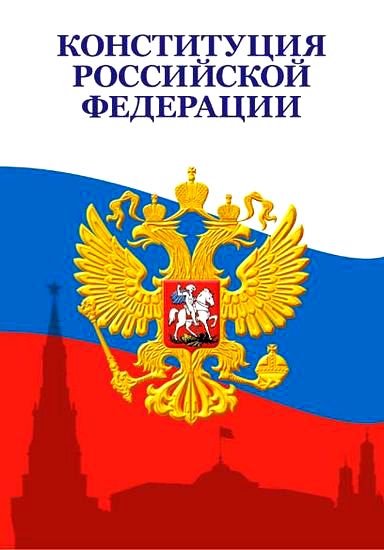 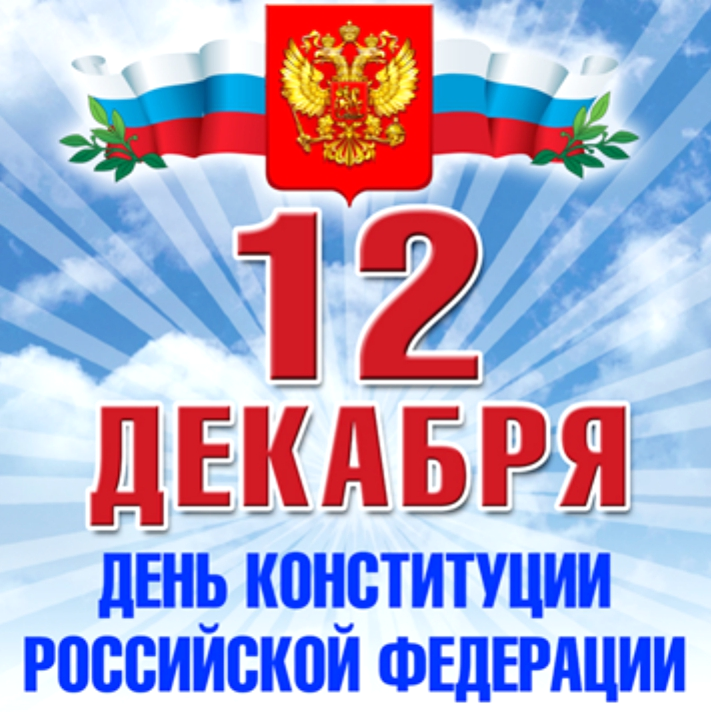